МАТЕРИКИ
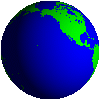 ЗЕМЛІ
Євразія
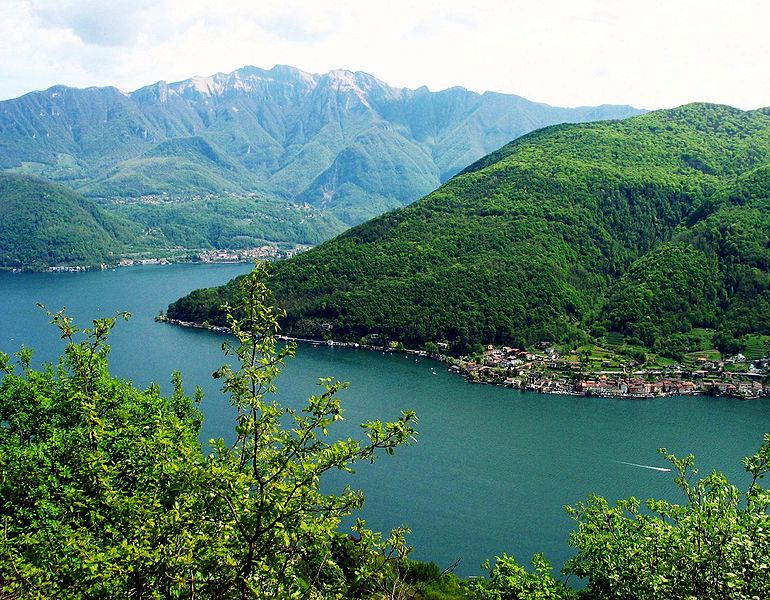 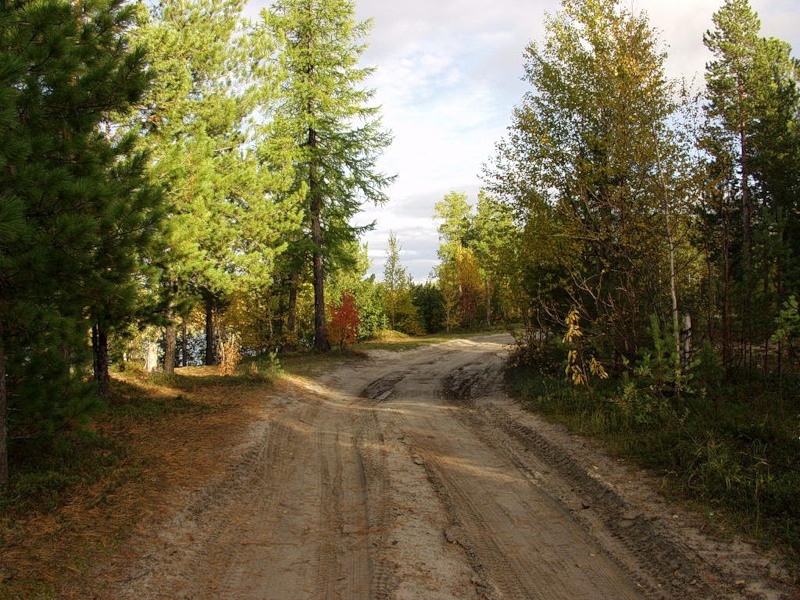 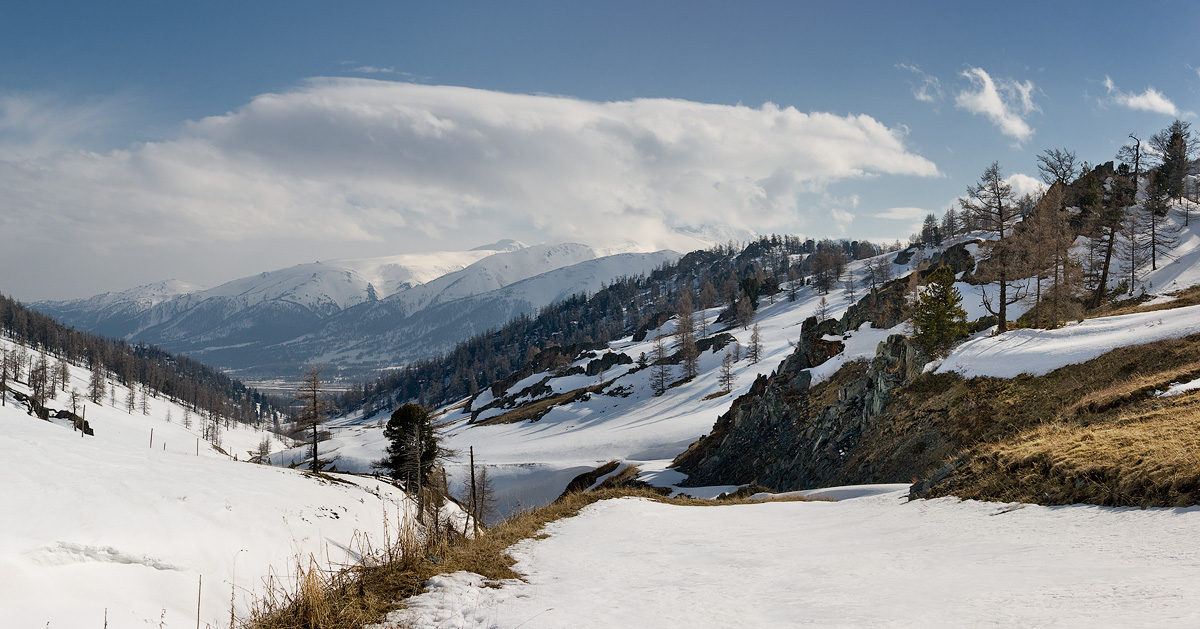 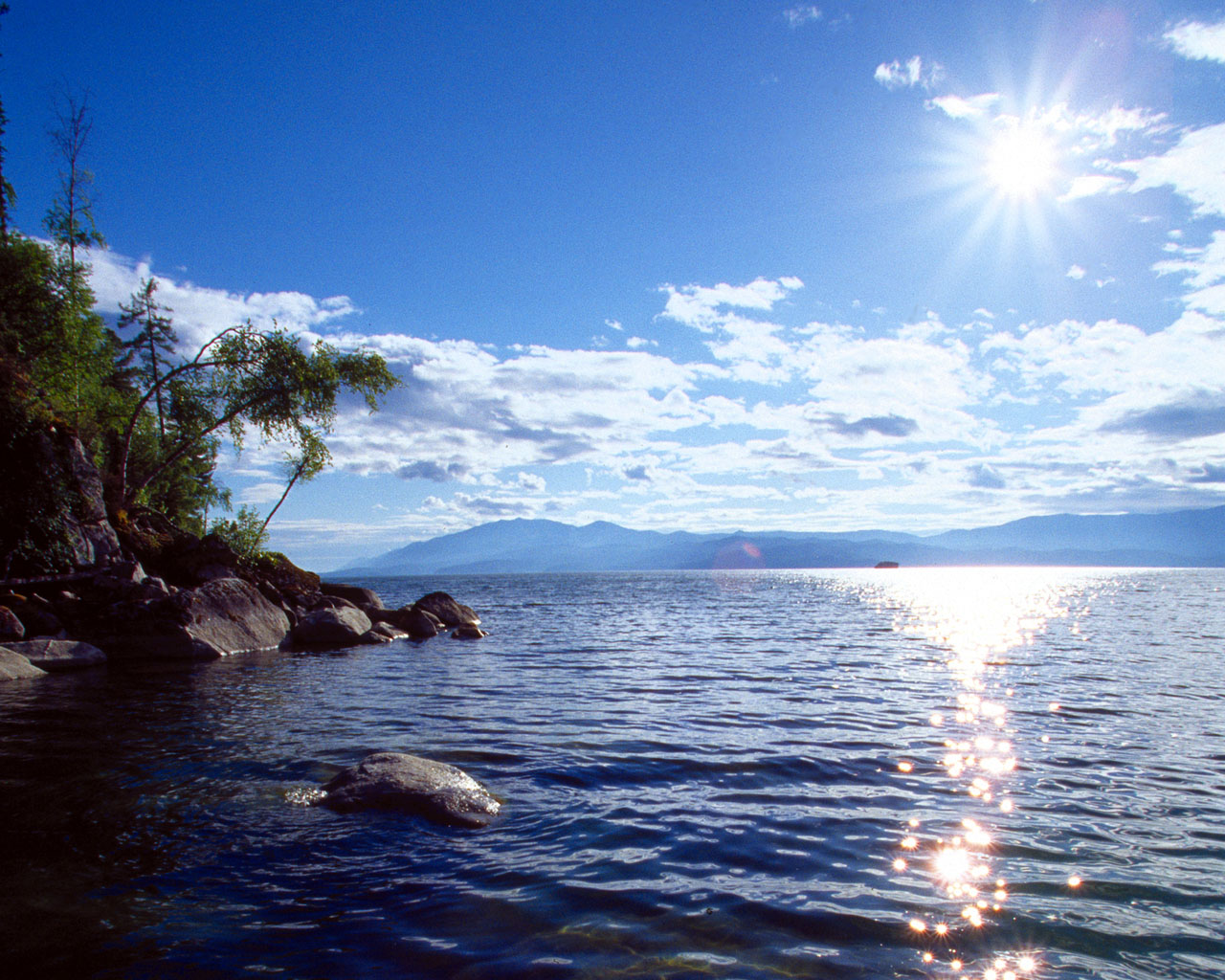 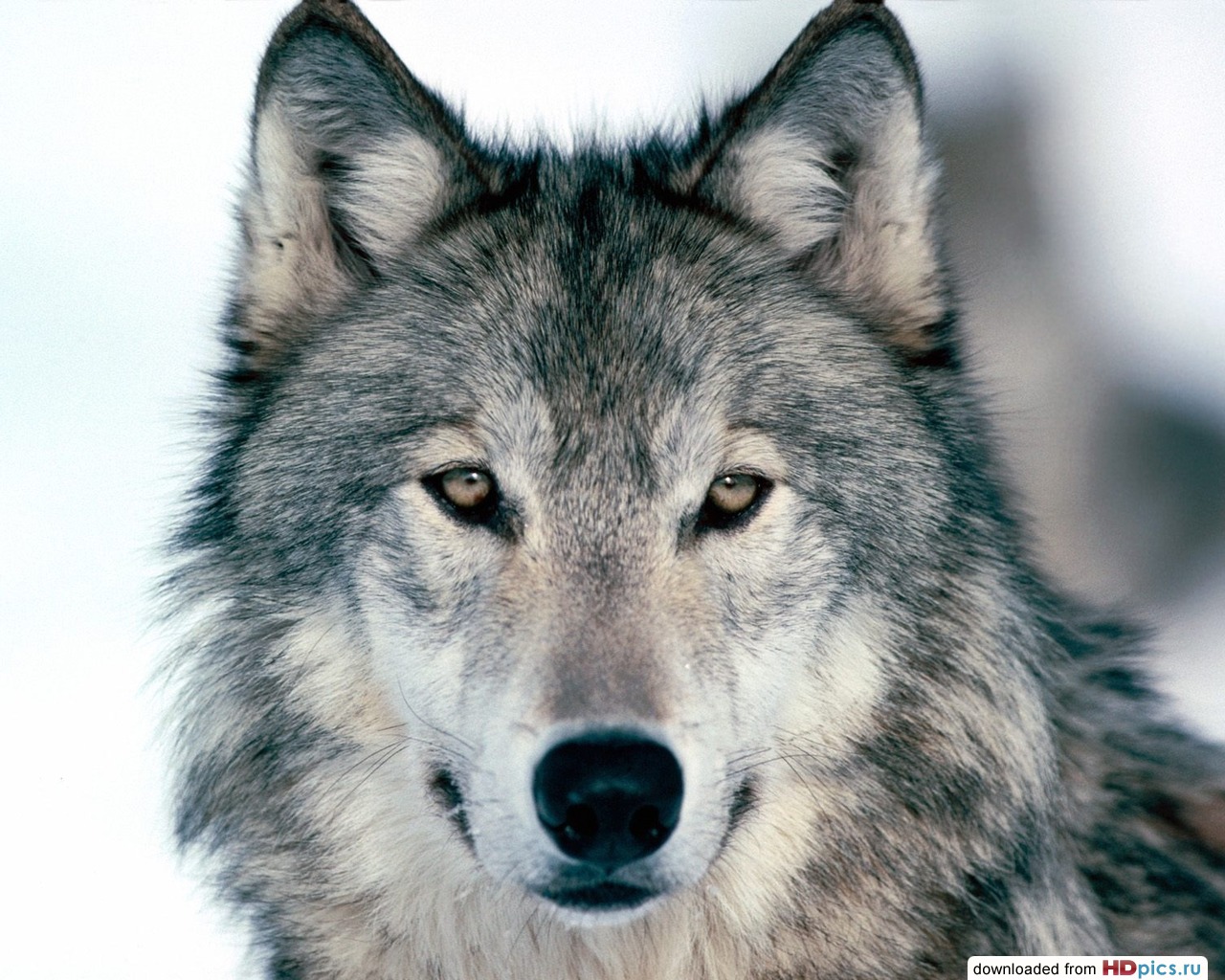 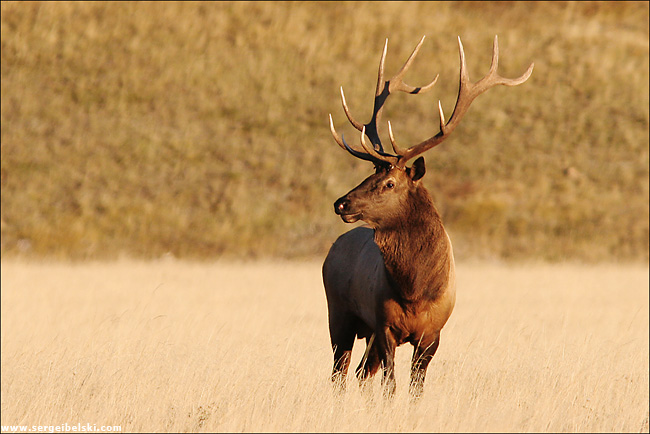 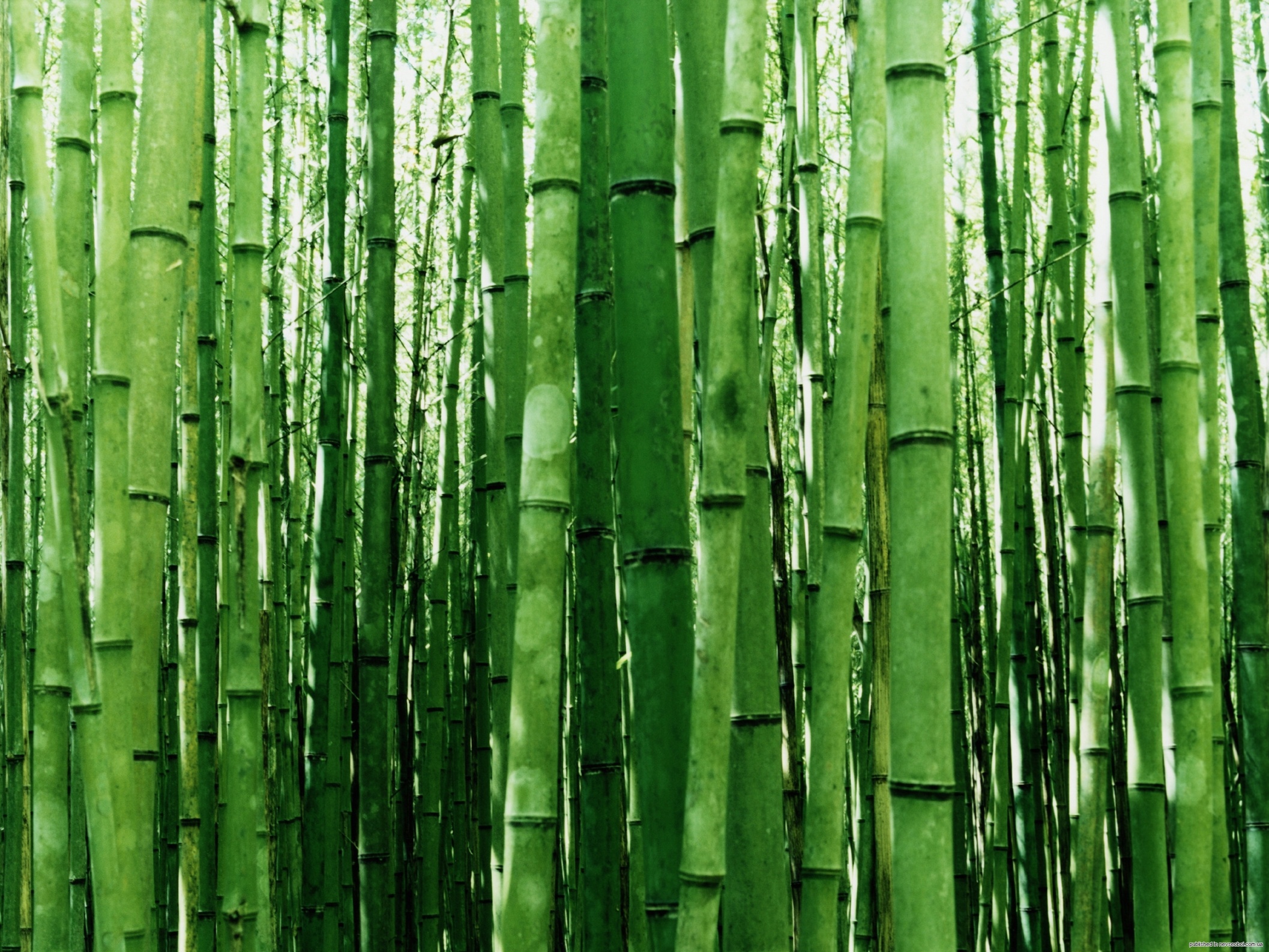 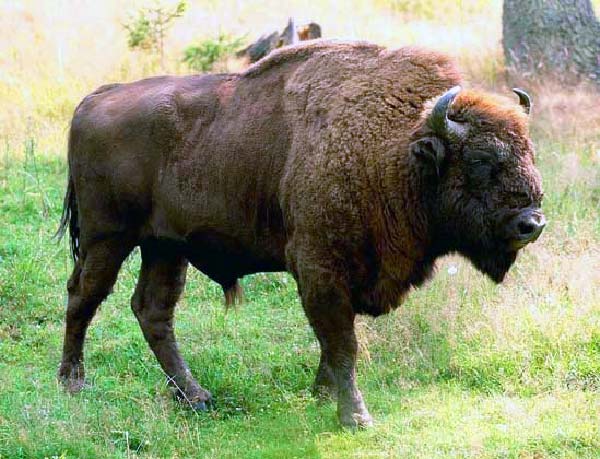 Африка
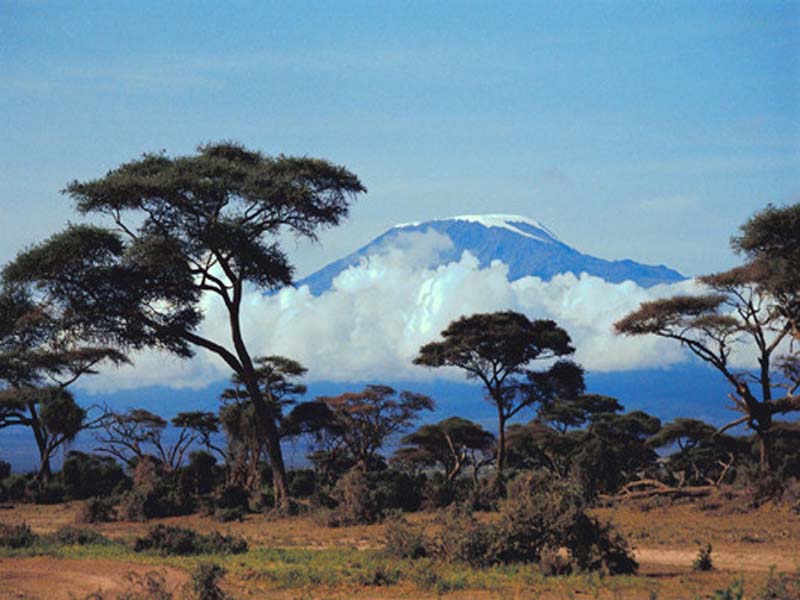 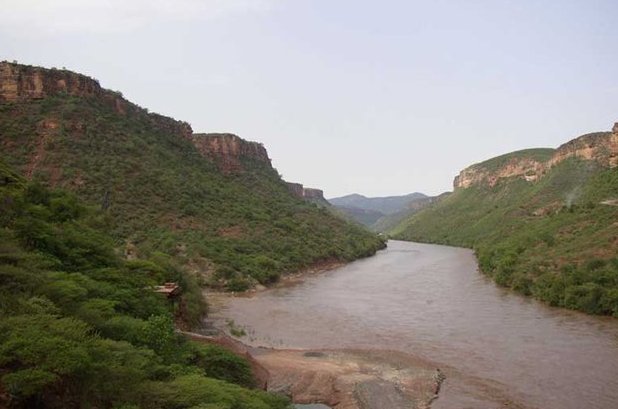 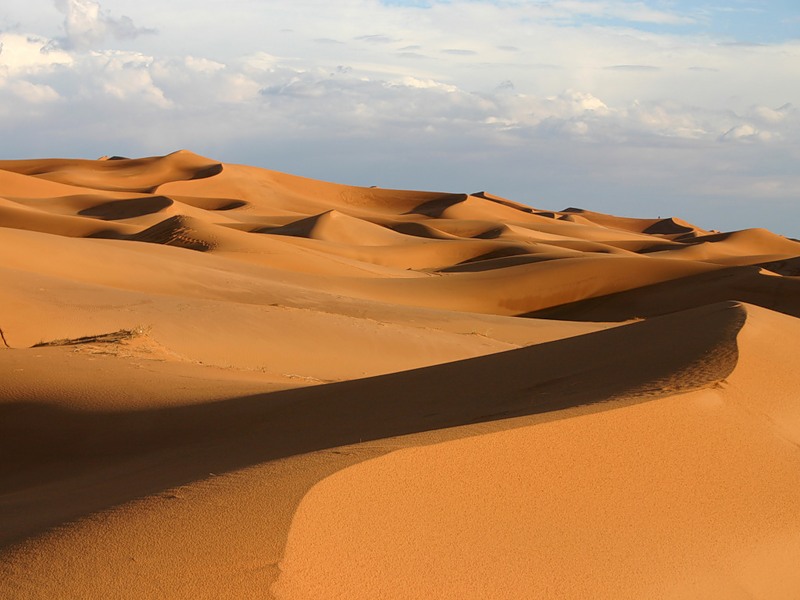 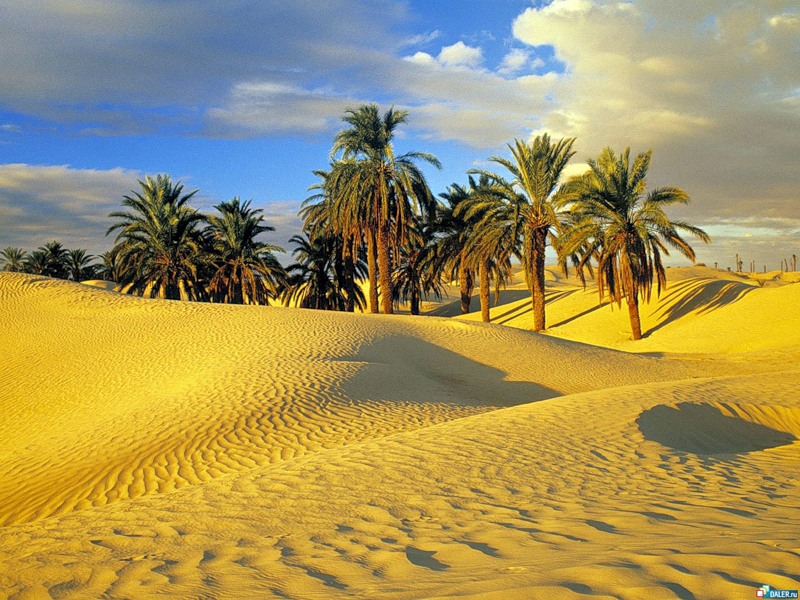 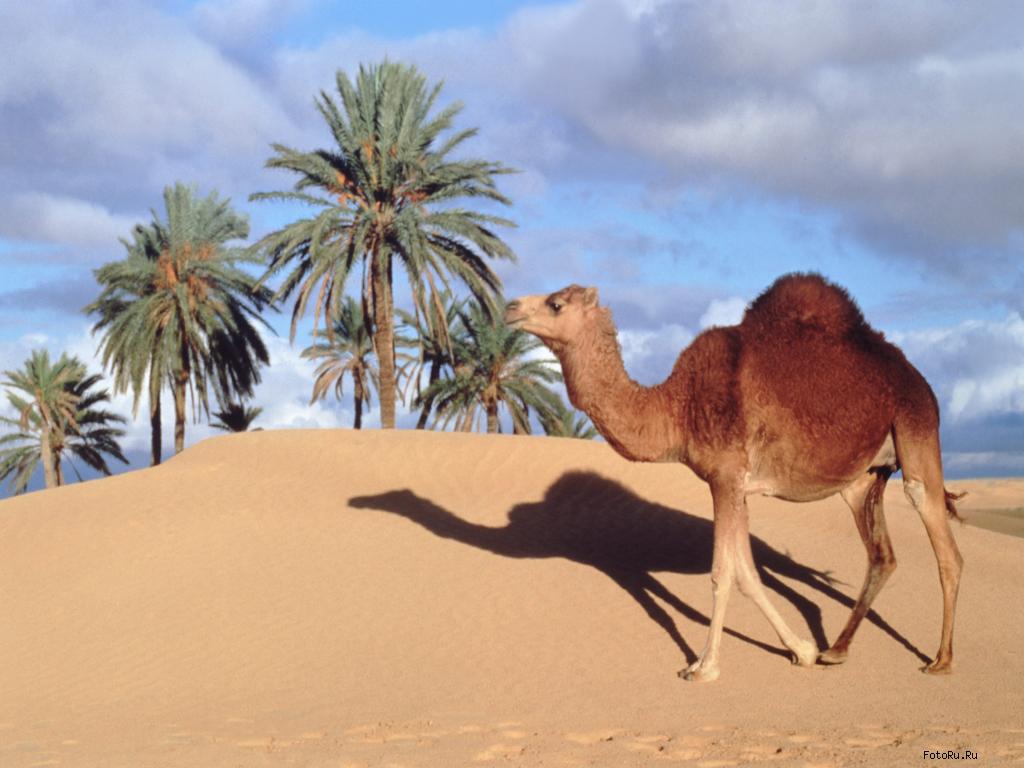 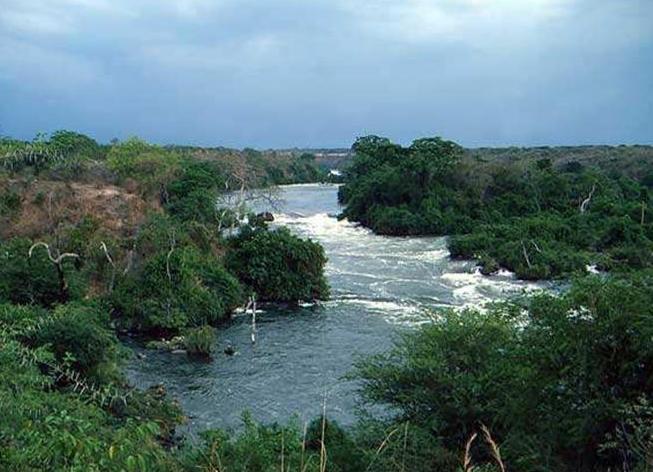 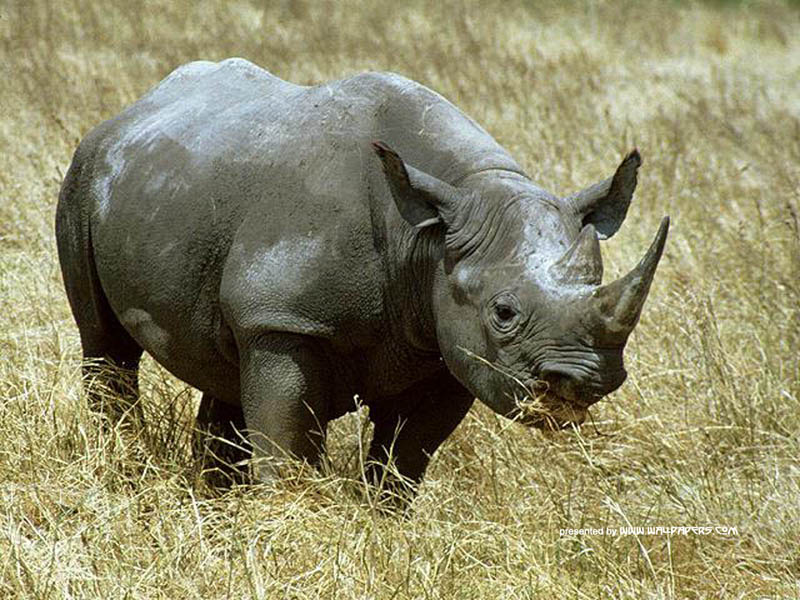 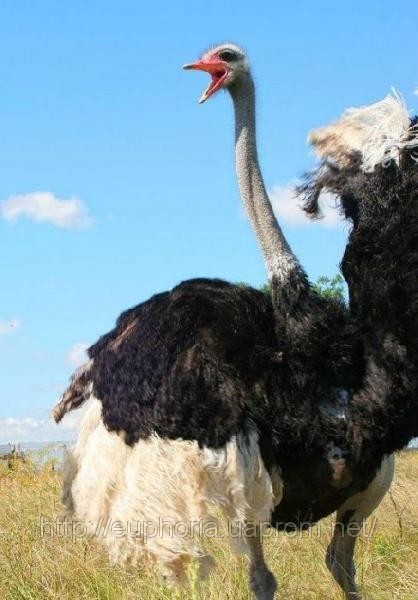 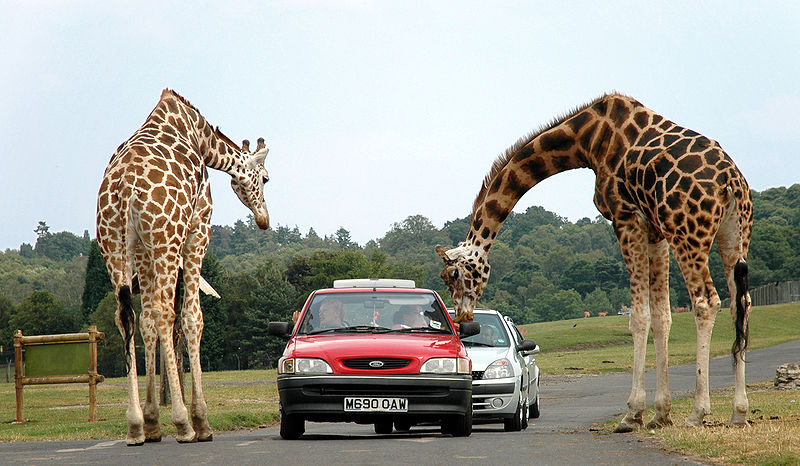 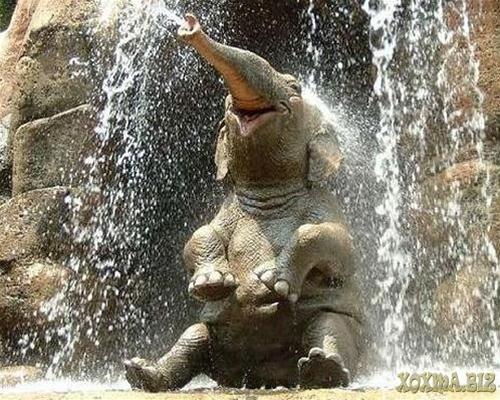 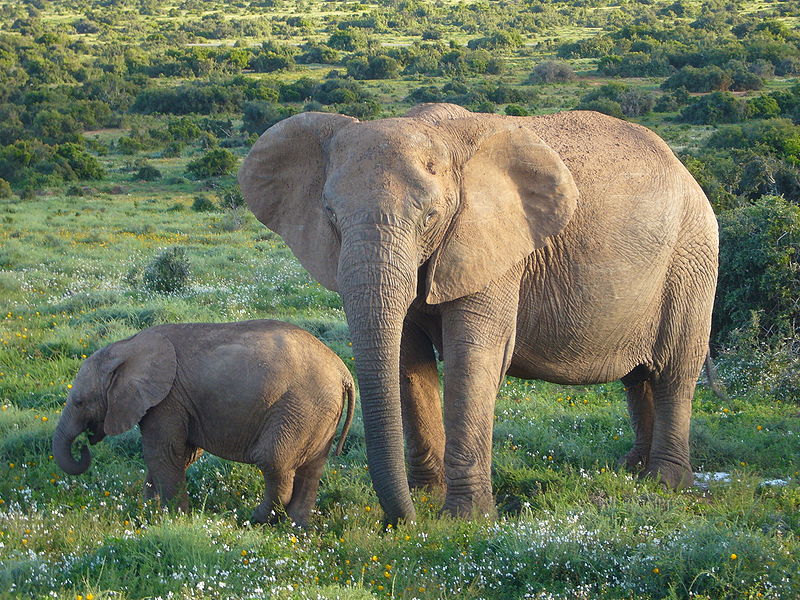 Австралія
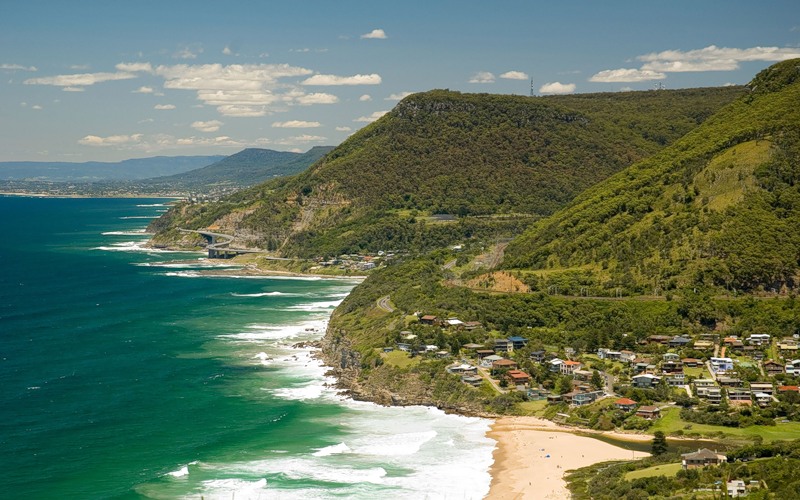 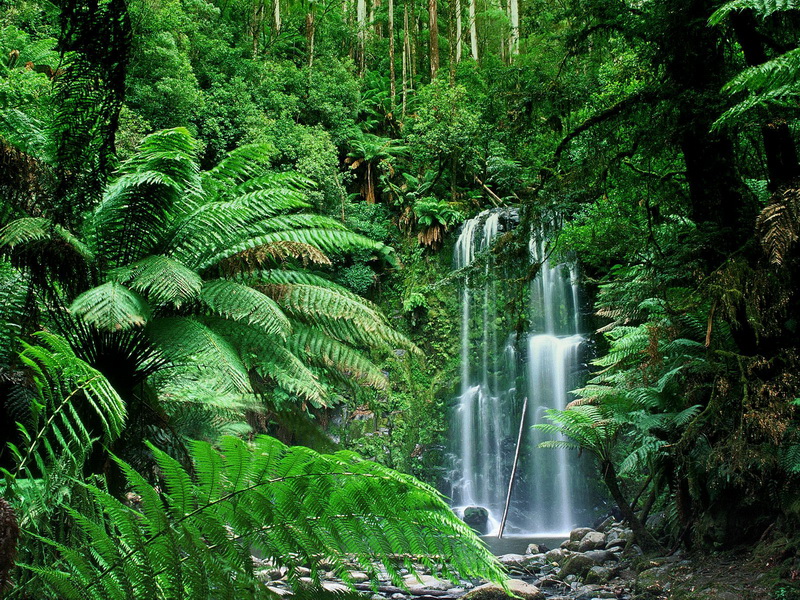 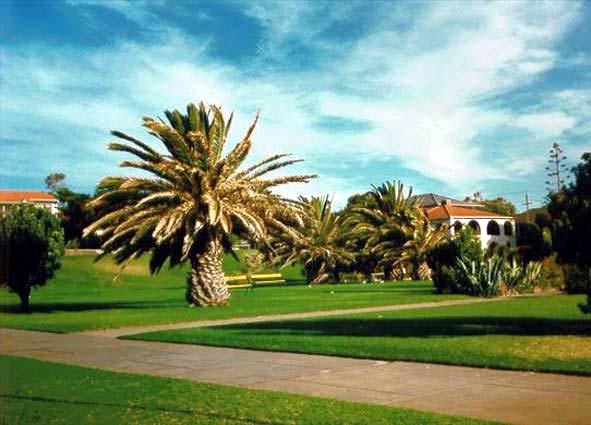 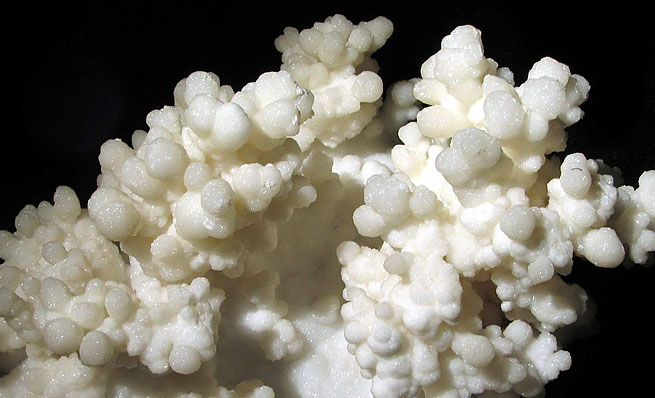 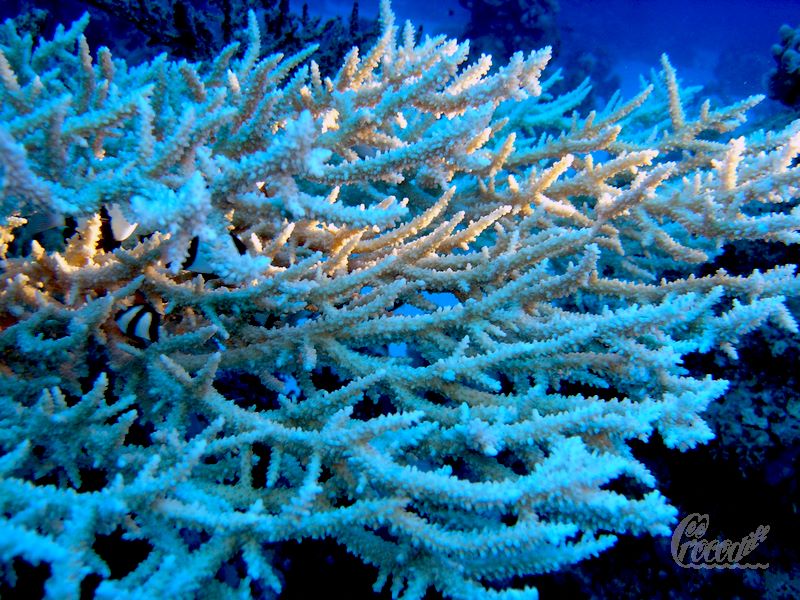 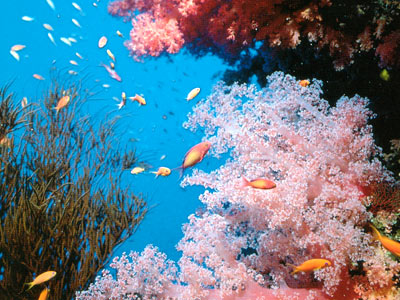 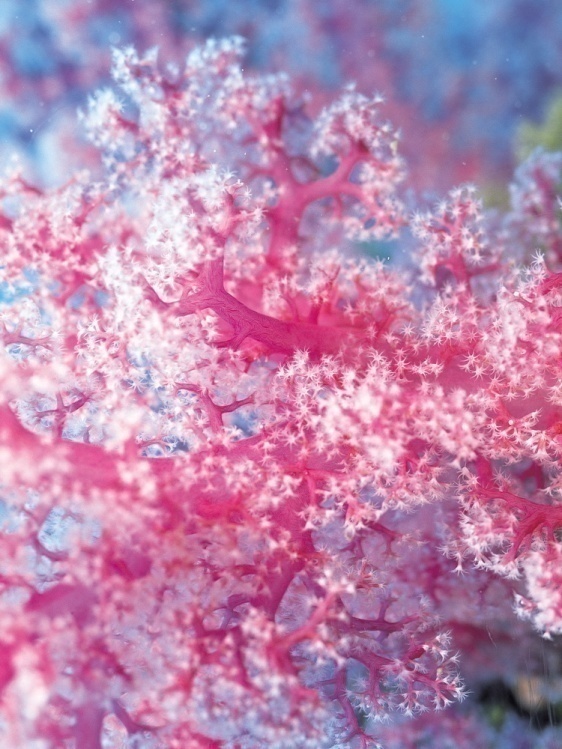 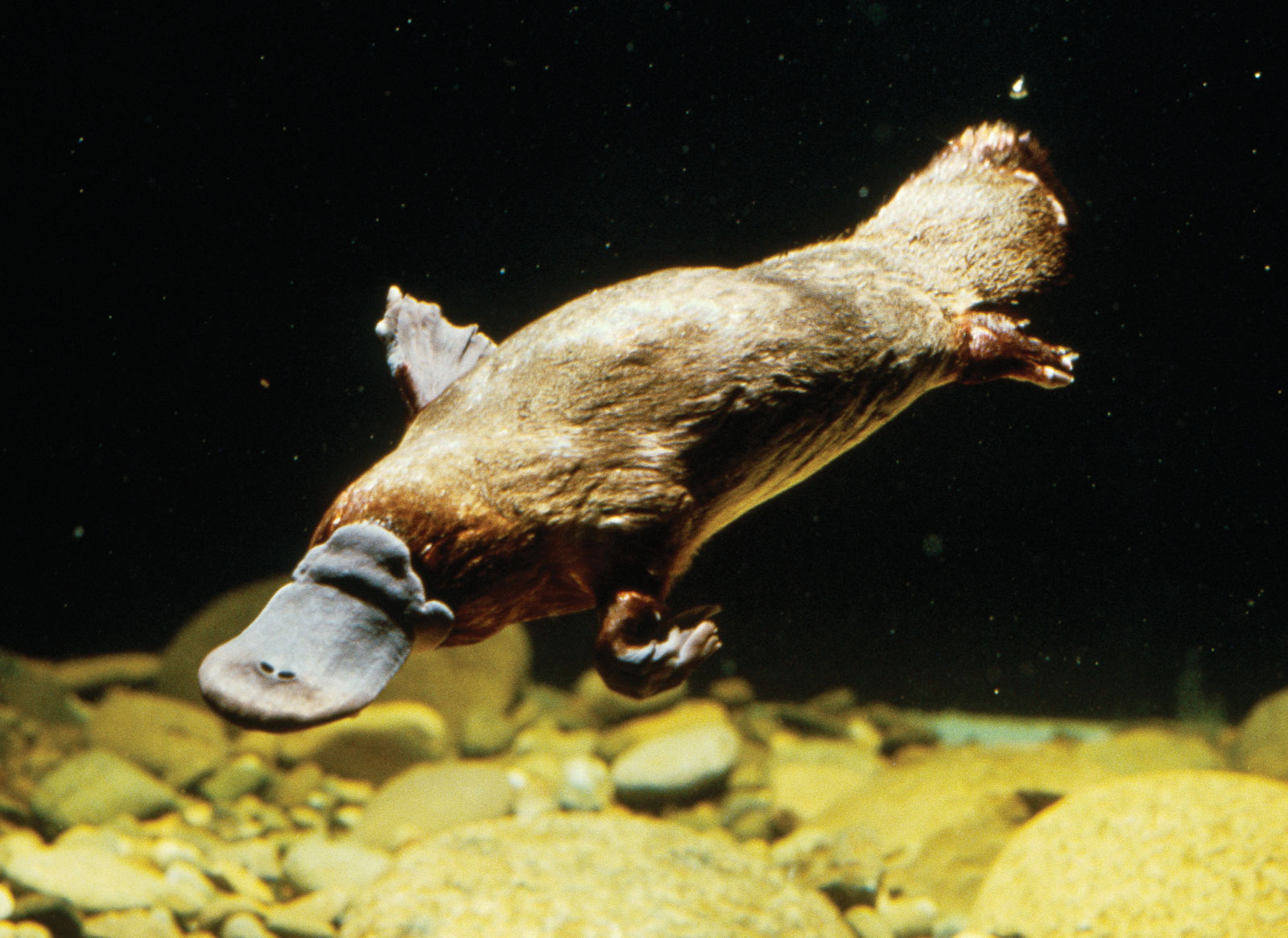 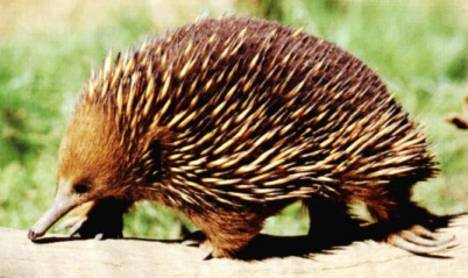 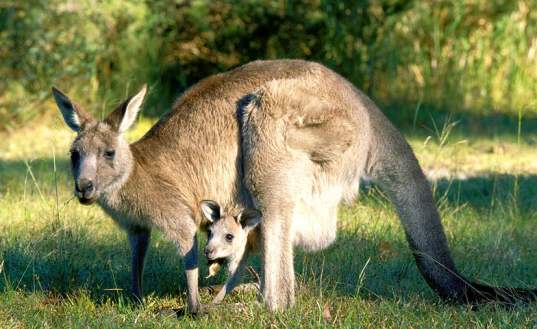 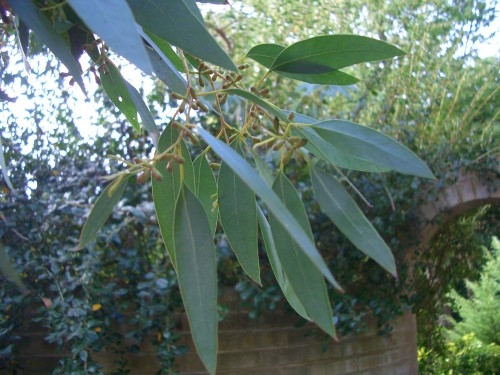 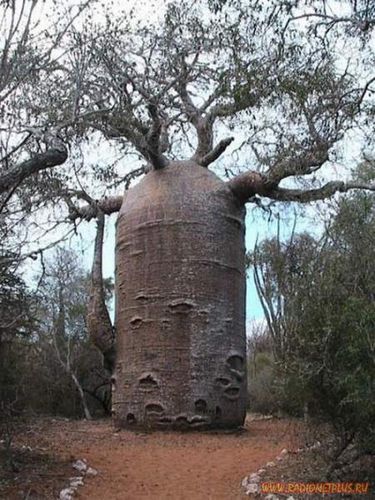 Північна Америка
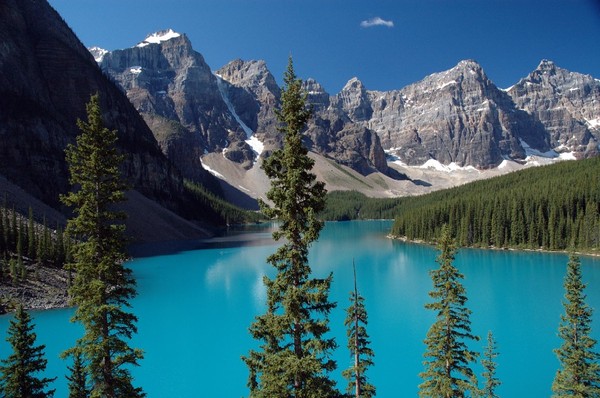 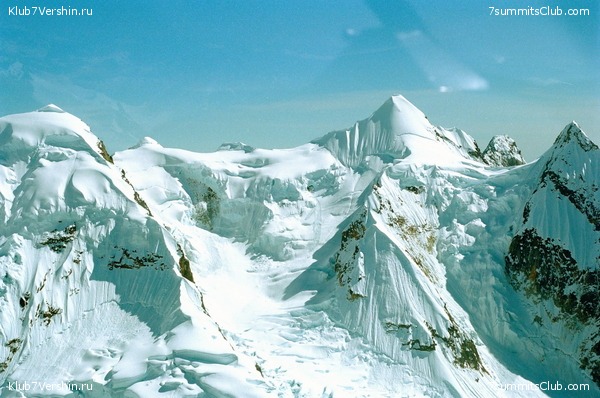 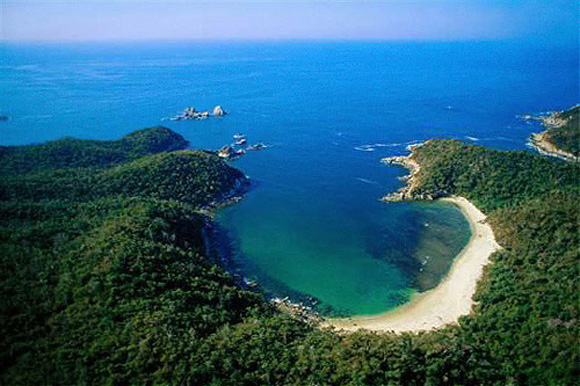 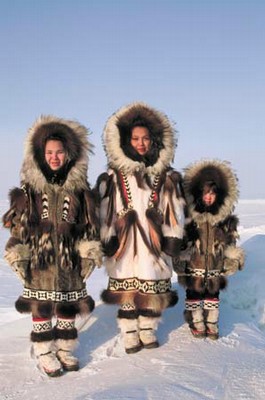 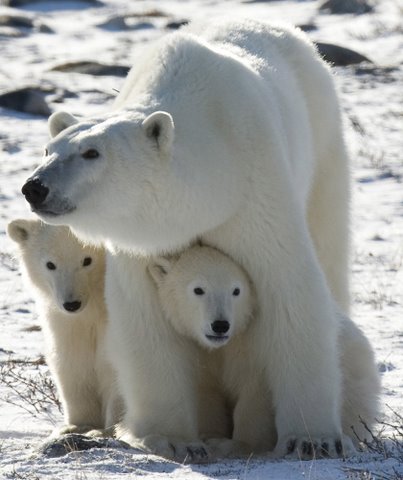 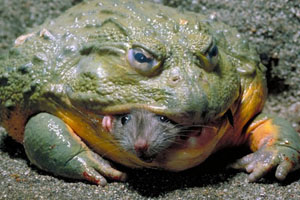 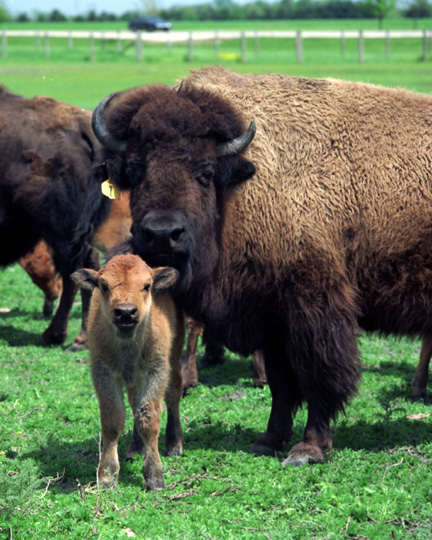 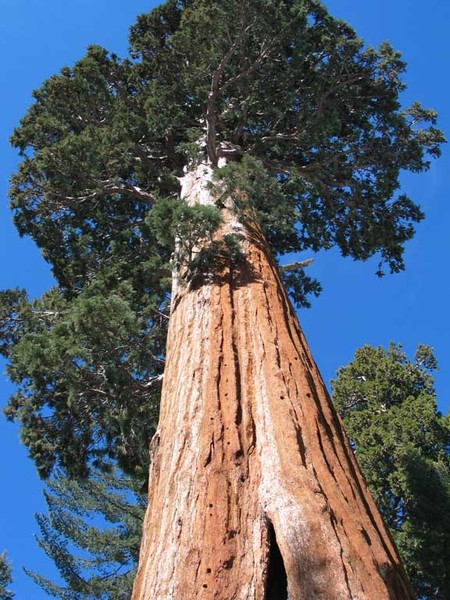 Південна Америка
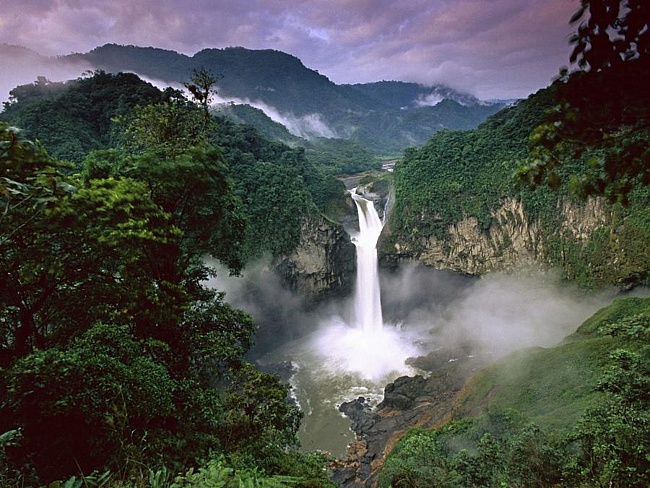 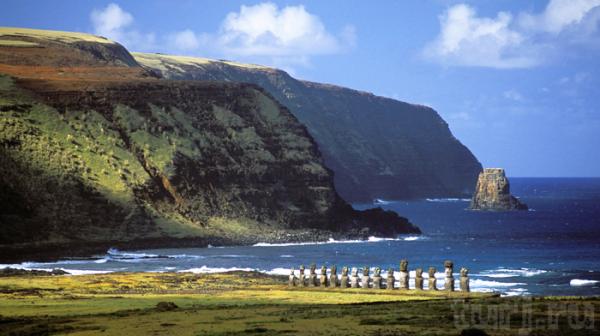 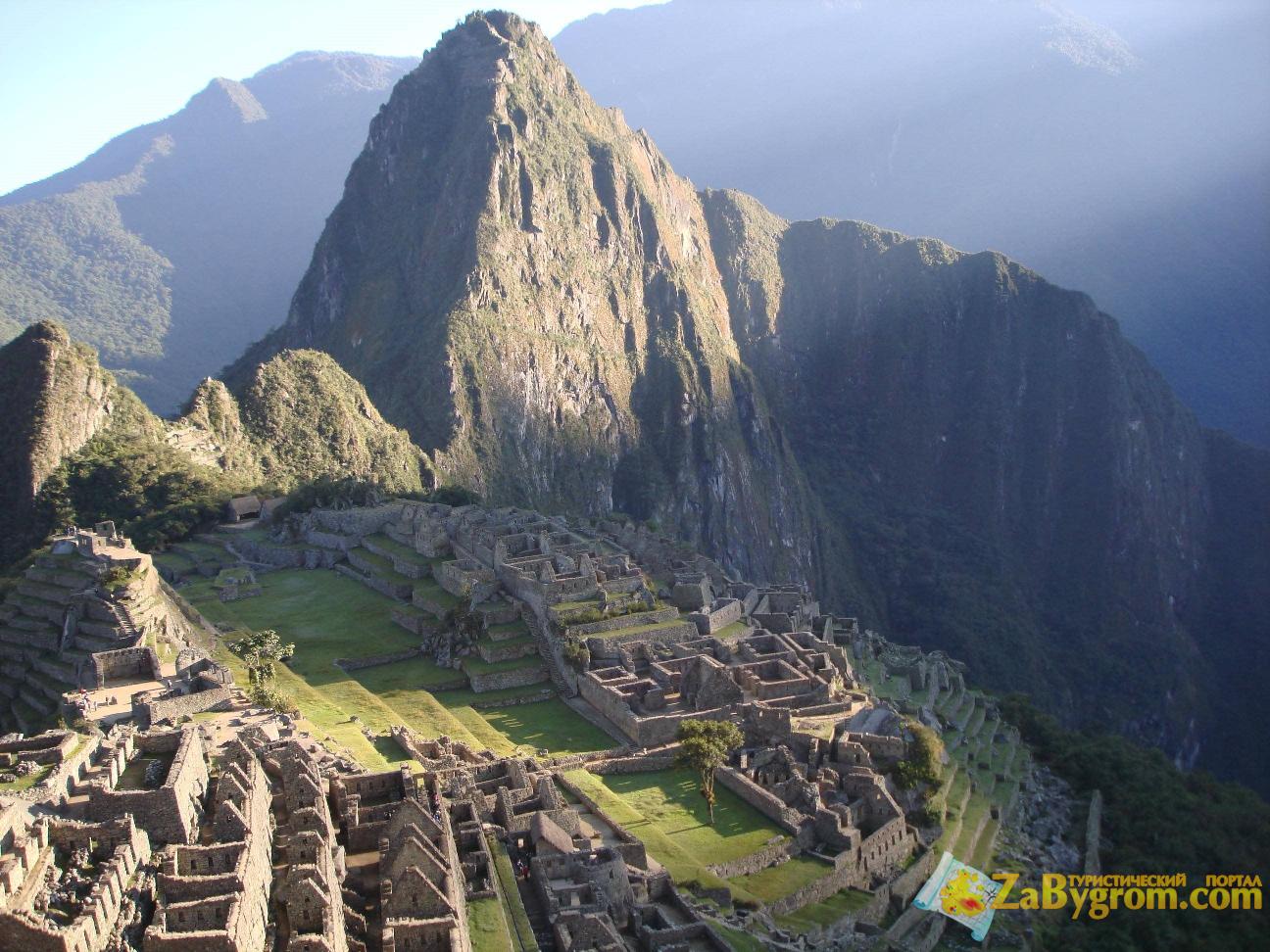 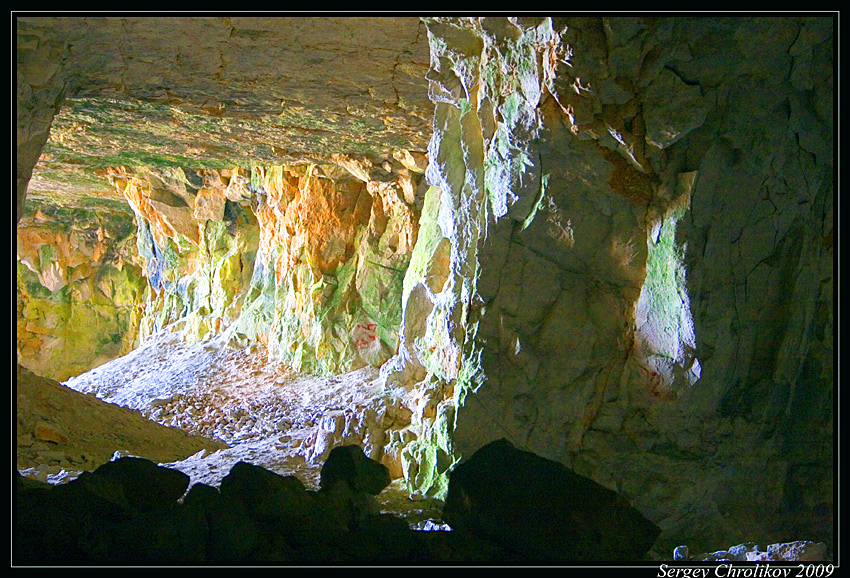 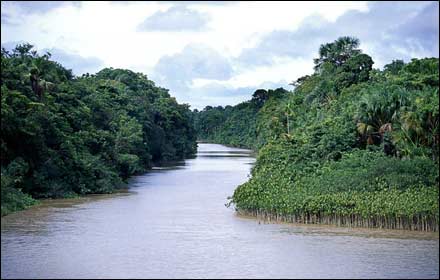 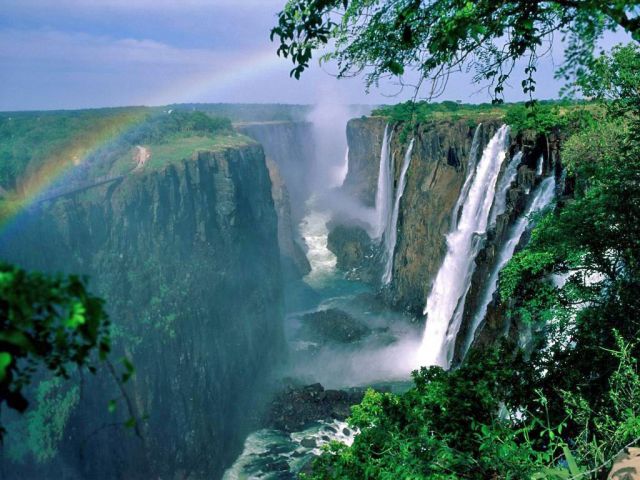 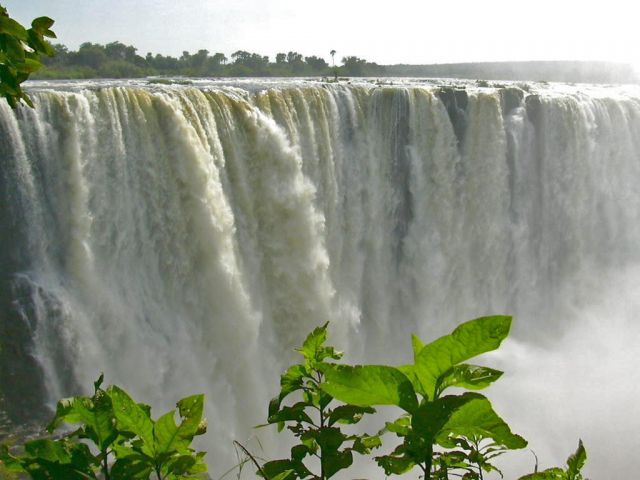 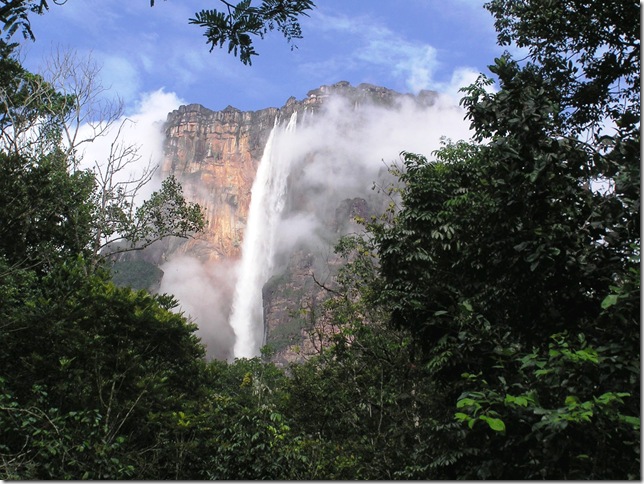 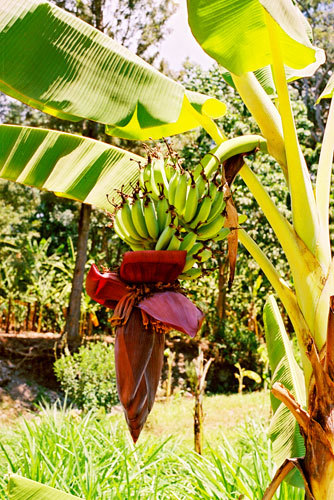 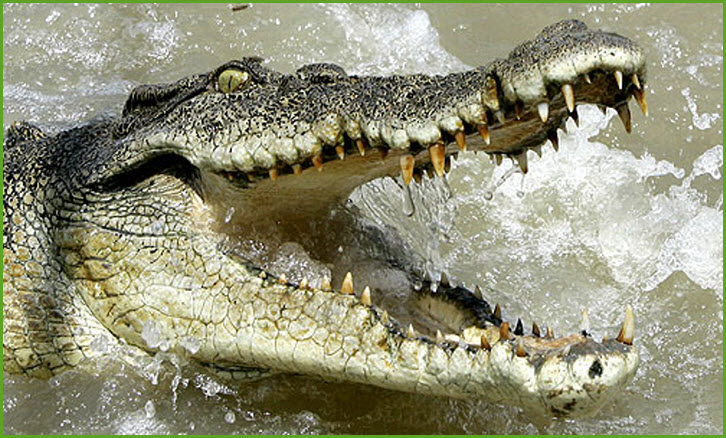 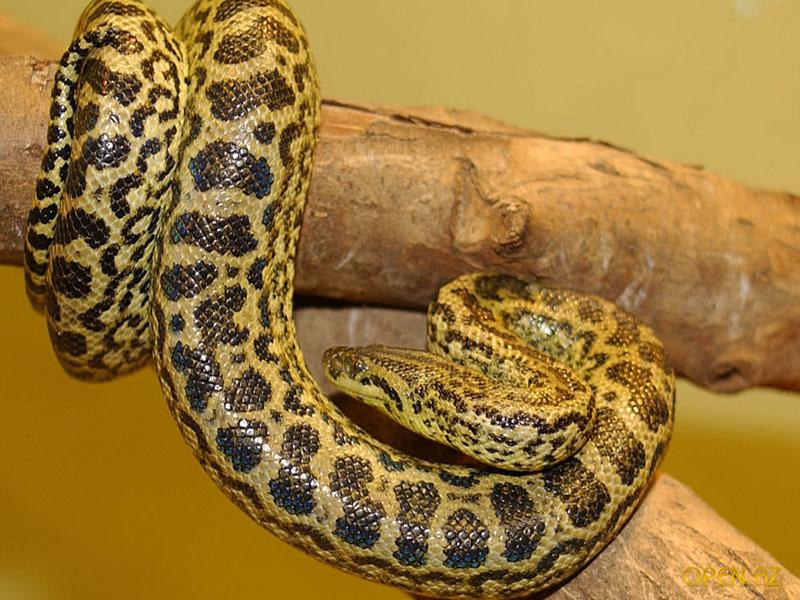 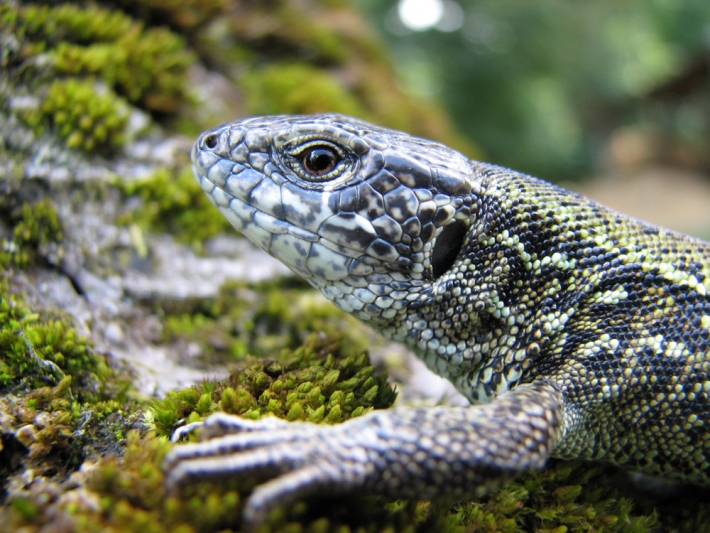 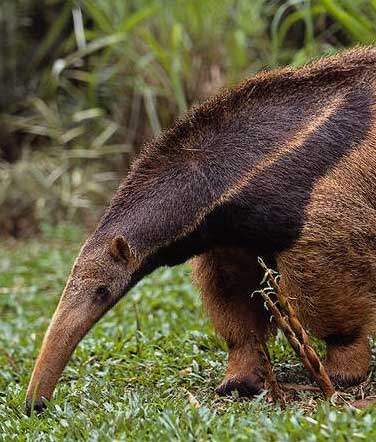 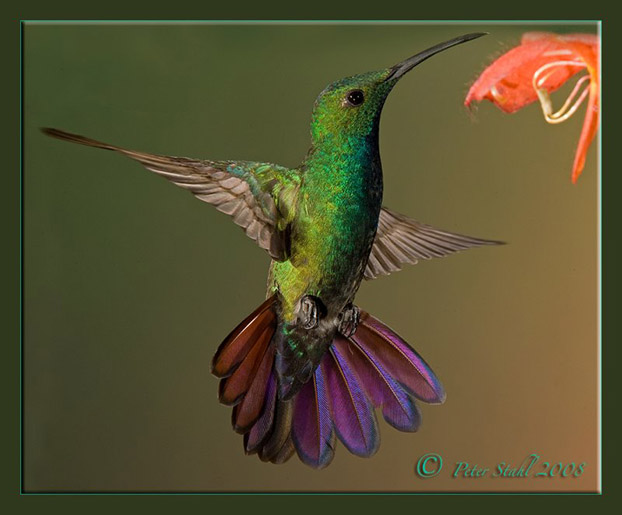 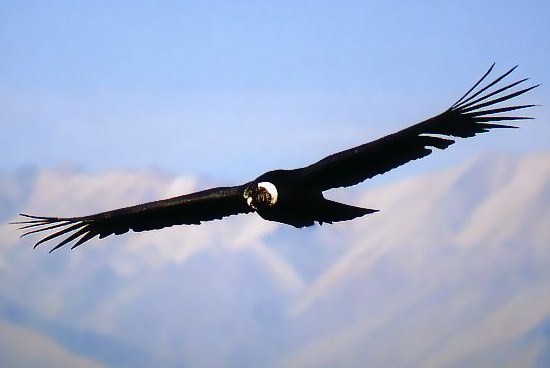 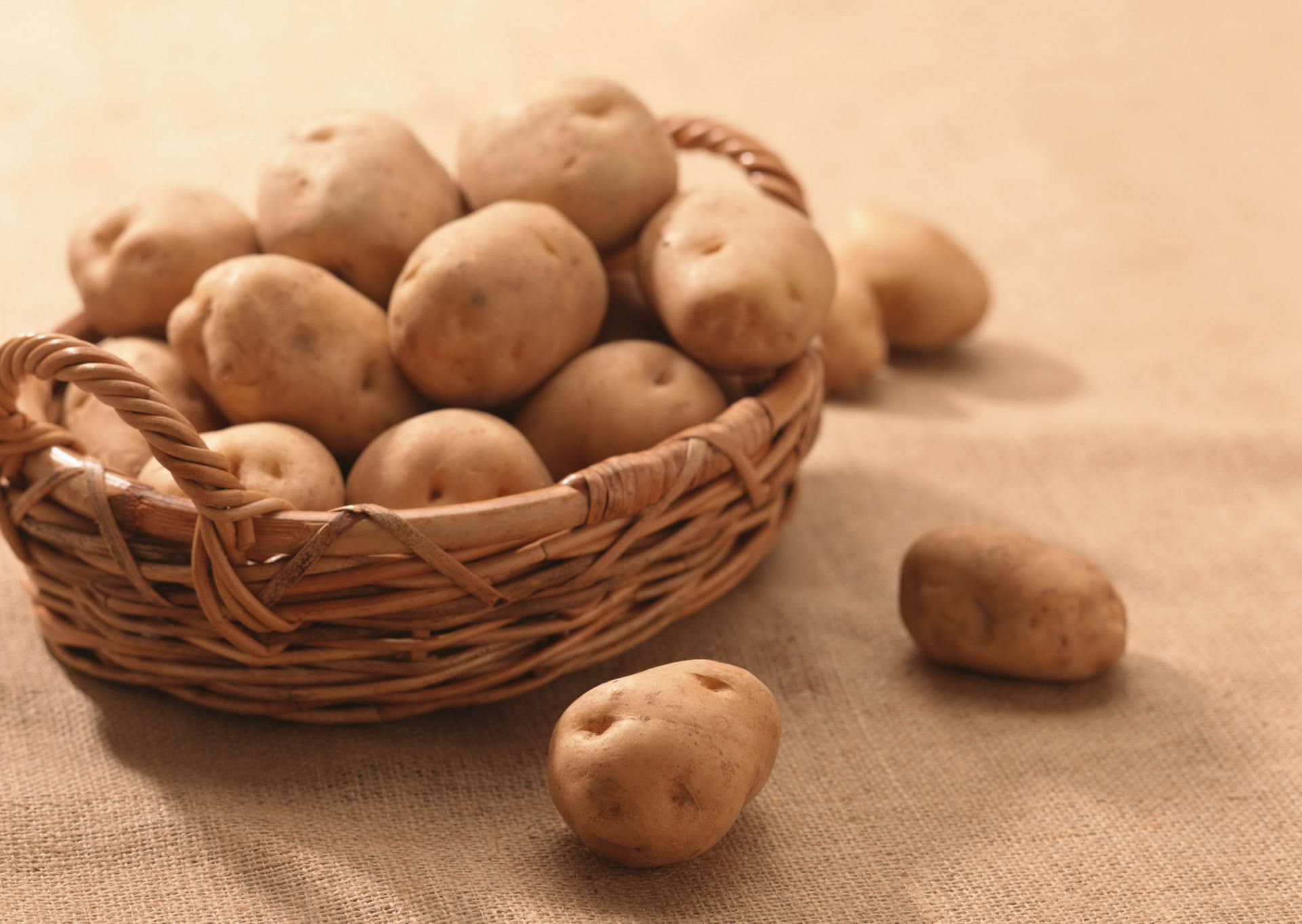 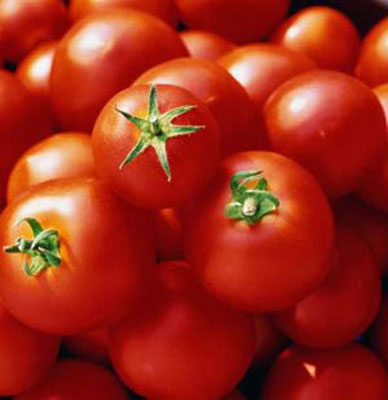 Антарктида
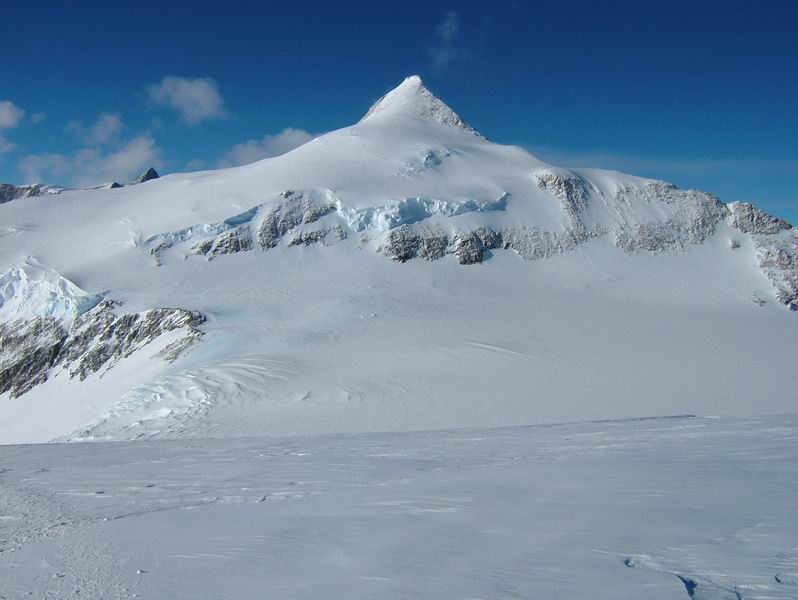 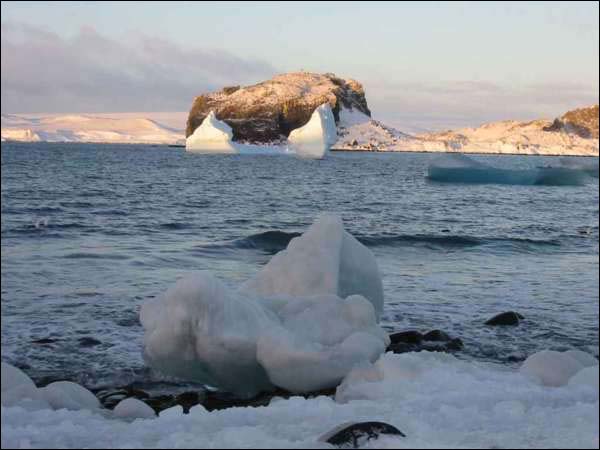 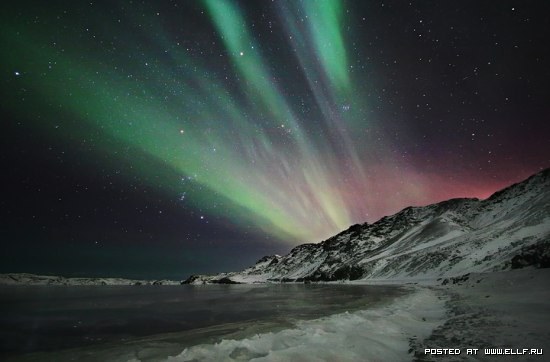 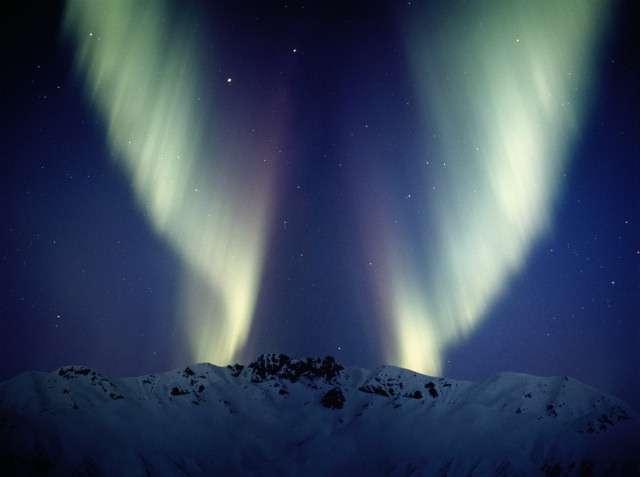 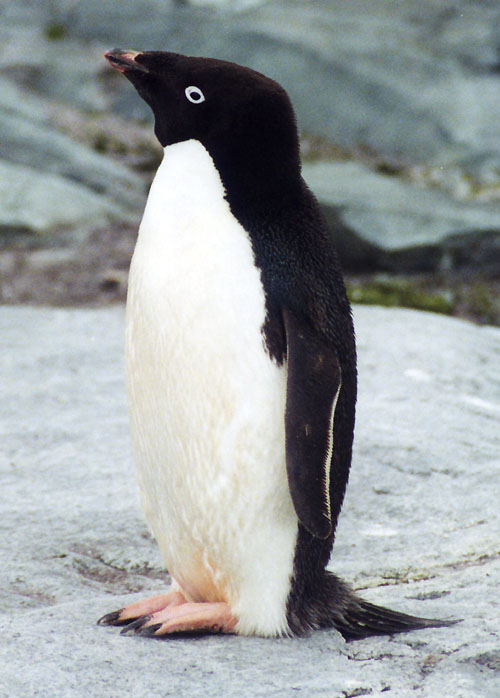 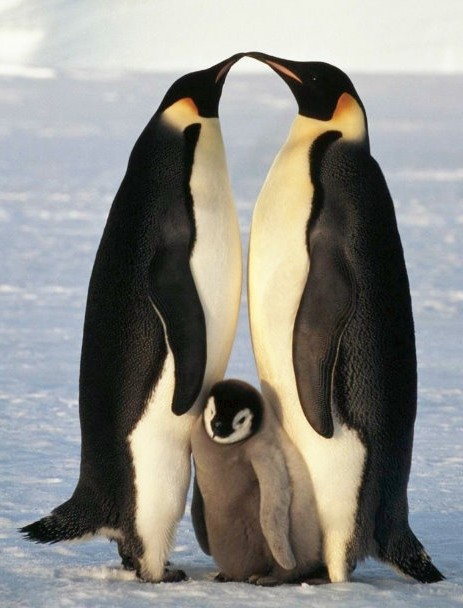 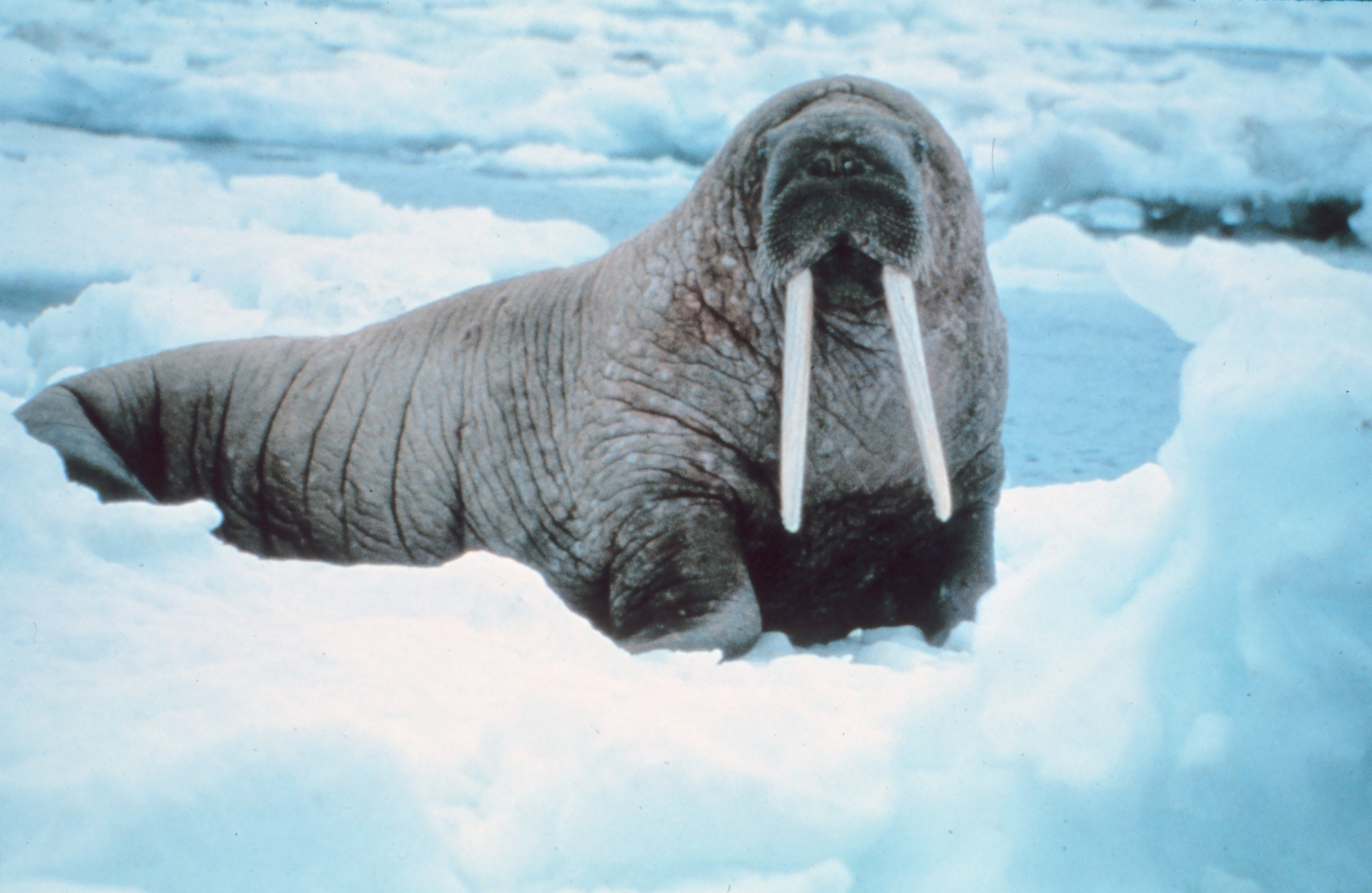 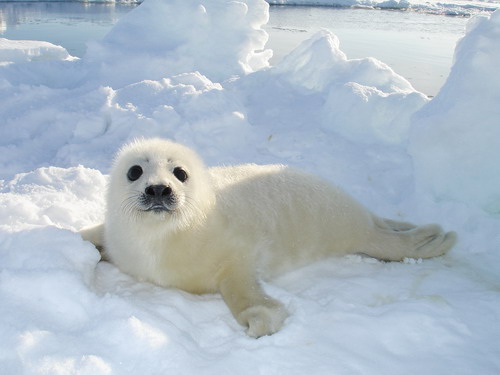 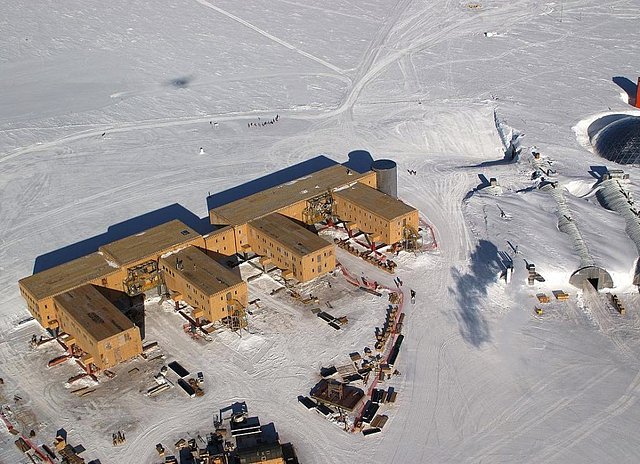